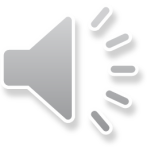 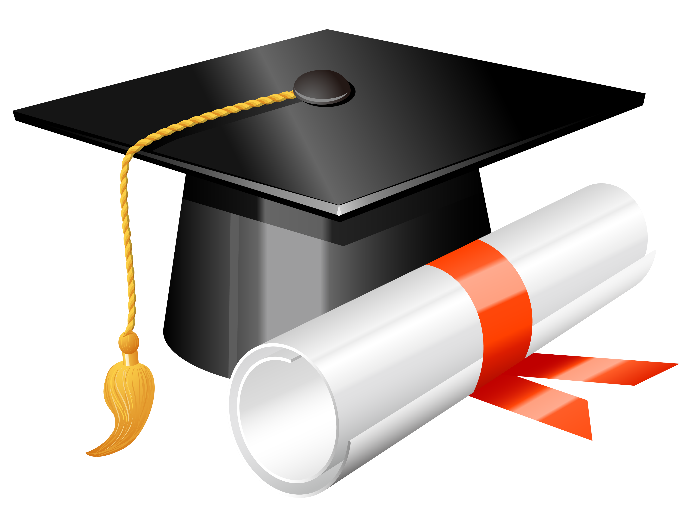 HIGH  POWERPOINT
Pure and fresh and the sis
Graduates:
Respondent:
CONTENTS
01
Background and meaning of selecting topics
02
Research methods and ideas
03
Research results and applications
04
Related construction and summary
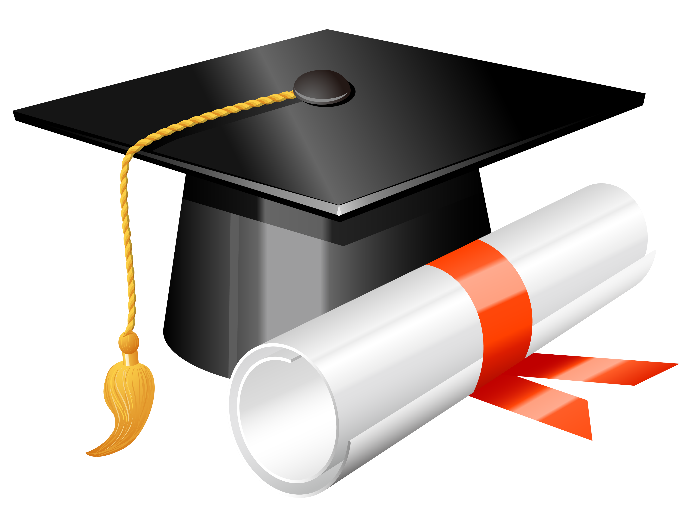 01
Background and meaning of selecting topics
Chapter PART
Title text
Title text
Title text
Title text
Add a title
ADD RELATED TITLE WORDS
Click on the title text, click on the title text, click on the title text, click on the title text, click on the title text, click on the title text, click on the title text, click on the title text.
Add a title
Click to replace text
Click on title text, click on title text, click on title text, click title text, click title text, click title text, click title text, click title text, click title text, click title text, click title text, click title text, click title text, click title text, click title text, click title text, click title text, click title text, click title text, click title text.
Add a title
Please replace the text
Please replace the text
Please replace text, click add-about, headline modify text content, also can copy your content to this directly ly.
Please replace text, click add-about, headline modify text content, also can copy your content to this directly ly.
Please replace the text
Please replace the text
Please replace the text
Please replace the text
Please replace text, click add-about, headline modify text content, also can copy your content to this directly ly.
Please replace text, click add-about, headline modify text content, also can copy your content to this directly ly.
Please replace text, click add-about, headline modify text content, also can copy your content to this directly ly.
Please replace text, click add-about, headline modify text content, also can copy your content to this directly ly.
55
70
85
40
60
80
Please replace text, click add-on, headline modify text content, also can copy your content to this Directly. Please replace text, click add headline about, click add the text content, also can copy your content to this directly ly.。
0
Add a title
Add related
Title words
Click on the title text. Click on the title text, click on the title text, click on the title text, click on the title text. Click on the title text, click on the title text, click on the title text, click on the title text. Click on the title text, click on the title text, click on the title text, click on the title text.
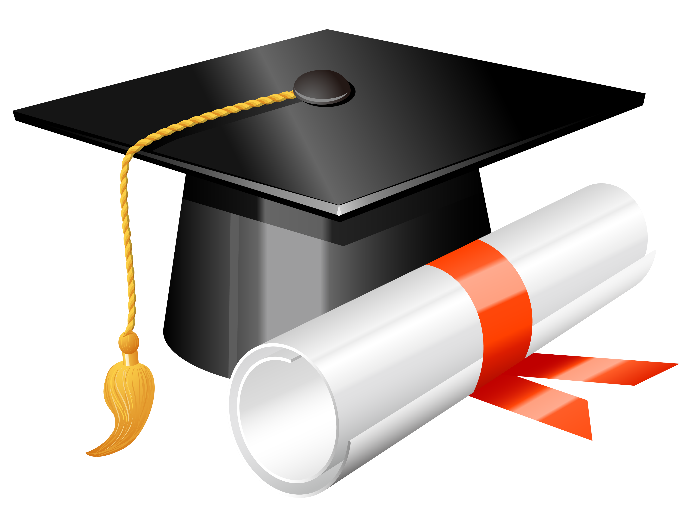 02
Research methods and ideas
Chapter PART
Title text
Title text
Title text
Title text
Add a title
Please replace the text
Please replace text, click add-on, headline modify text content, also can copy your content to this directly.ent to this directly.
Please replace the text
Please replace the text
Please replace text, click add-on, headline modify text content, also can copy your content to this directly.ent to this directly.
Please replace text, click add-on, headline modify text content, also can copy your content to this directly.ent to this directly.
Please replace the text
Please replace the text
Please replace text, click add-on, headline modify text content, also can copy your content to this directly.ent to this directly.
Please replace text, click add-on, headline modify text content, also can copy your content to this directly.ent to this directly.
Add a title
Click to replace text
Click on title text, click on title text, click on title text, click title text, click title text, click title text, click title text, click title text, click title text, click title text, click title text, click title text, click title text, click title text, click title text, click title text, click title text, click title text, click title text, click title text.
Add a title
33 %
Please replace the text
Please replace text, click add-about, headline modify text content, also can copy your content to this directly ly.
33 %
33 %
Please replace text, click add-about, headline modify text content, also can copy your content to this directly ly.
01
02
Please replace the text
Please replace the text
03
Please replace text, click add-about, headline modify text content, also can copy your content to this directly ly.
Add a title
Please replace the text
Text content
Text content
Text content
Please replace text, click add-on, headline modify text content, also can copy your content to this Directly. Please replace text, click add headline, click add the text content, also can copy your content to this Directly. Please replace text, click add headline about, click add the text content, also can copy your content to this directly ly.
1.908 K
2.074 K
01
02
Female User
Male User
Please replace text, click add-on, headline modify text content, also can copy your content to this Directly. Please replace text, click add headline, click add the text content, also can copy your content to this Directly. Please replace text, click add headline about, click add the text content, also can copy your content to this directly ly.
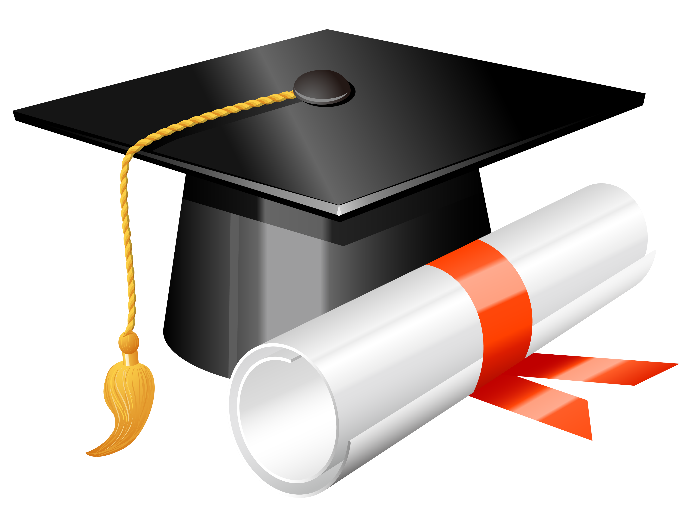 03
Research results and applications
Chapter PART
Title text
Title text
Title text
Title text
Add a title
Please replace text, click add-about, headline modify text content, also can copy your content to this directly ly.
Please replace text, click add-about, headline modify text content, also can copy your content to this directly ly.
01
02
Text content
Text content
Text content
Text content
Please replace text, click add-about, headline modify text content, also can copy your content to this directly ly.
Please replace text, click add-about, headline modify text content, also can copy your content to this directly ly.
04
03
Add a title
Please replace text, click add-about, headline modify text content, also can copy your content to this directly ly.
Please replace text, click add-about, headline modify text content, also can copy your content to this directly ly.
Please replace text, click add-about, headline modify text content, also can copy your content to this directly ly.
Please replace text, click add-about, headline modify text content, also can copy your content to this directly ly.
Add a title
ADD RELATED
TITLE WORDS
Click on the title text. Click on the title text, click on the title text, click on the title text, click on the title text. Click on the title text, click on the title text, click on the title text, click on the title text. Click on the title text, click on the title text, click on the title text, click on the title text.
Add a title
1
3
2
Please replace the text
Please replace the text
Please replace the text
Please replace text, click add-about, headline modify text content, also can copy your content to this directly ly.
Please replace text, click add-about, headline modify text content, also can copy your content to this directly ly.
Please replace text, click add-about, headline modify text content, also can copy your content to this directly ly.
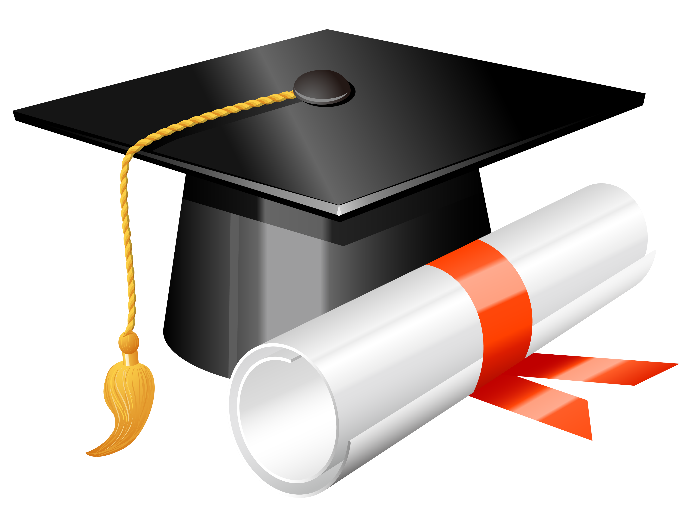 04
Recommendations and summary
Chapter PART
Title text
Title text
Title text
Title text
Add a title
2015
2014
2013
2012
2011
0%
10%
20%
30%
40%
50%
60%
70%
80%
90%
100%
Text content
Text content
Text content
Please replace text, click add-about, headline modify text content, also can copy your content to this directly ly.
Please replace text, click add-about, headline modify text content, also can copy your content to this directly ly.
Please replace text, click add-about, headline modify text content, also can copy your content to this directly ly.
Add a title
PLEASE CLICK REPLACE THE Written CONTENT
Click on the title text, modify the text content, you can also directly copy your content to this.

Click on the title text, click on the title text, click on the title text, click on the title text. Click on the title text, click on the title text, click on the title text, click on the title text. Click on the title text, click on the title text, click on the title text, click on the title text. Click on the title text, click on the title text, click on the title text, click on the title text. Click on the title text, click on the title text, click on the title text, click on the title text. Click on the title text, click on the title text, click on the title text, click on the title text. Click on the title text, click on the title text, click on the title text, click on the title text.
Add a title
Please replace the text
Please replace the text
Please replace the text
Please replace the text
Please replace text, click add-about, headline modify text content, also can copy your content to this directly ly.
Please replace text, click add-about, headline modify text content, also can copy your content to this directly ly.
Please replace text, click add-about, headline modify text content, also can copy your content to this directly ly.
Please replace text, click add-about, headline modify text content, also can copy your content to this directly ly.
2017
Please replace text, click add-about, headline modify text content, also can copy your content to this directly ly.
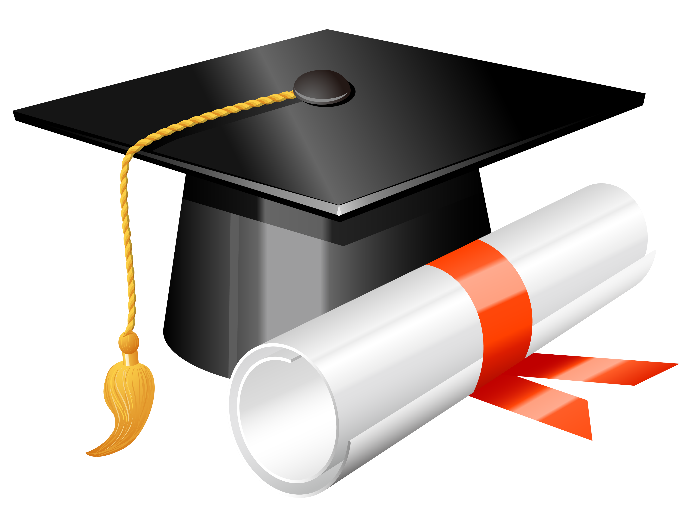 Thanks for listening to the critical guidance.
Pure and fresh and the sis
Graduates:
Respondent:
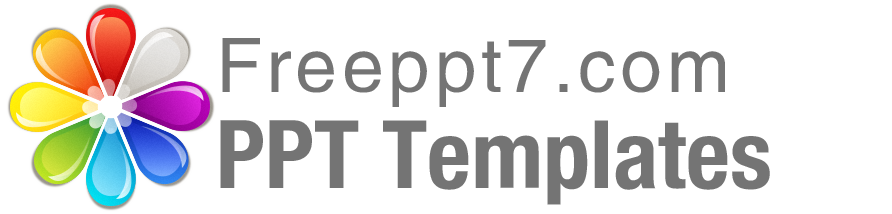 Best PPT templates for free download
https://www.freeppt7.com